Unit 3: Great Inventions: Transport: How did the first flight change the world? Why were the Rainhill Trails important?
Unit 2: Roman Britain
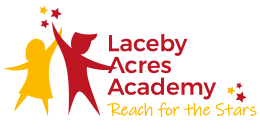 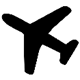 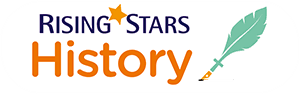 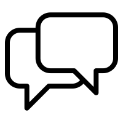 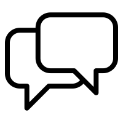 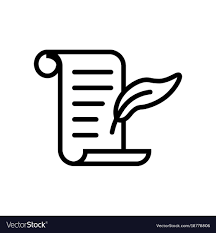 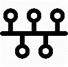 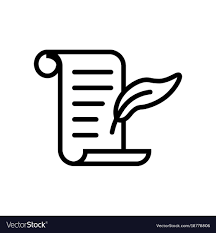 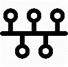 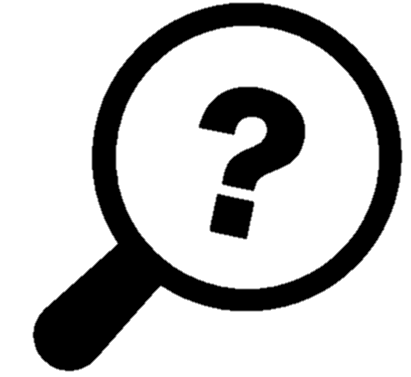 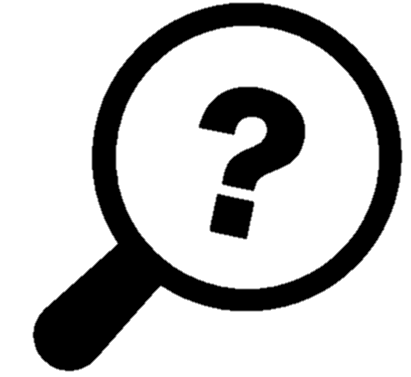 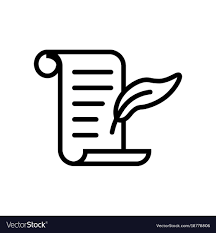 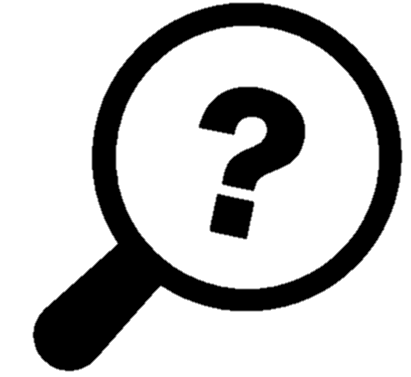 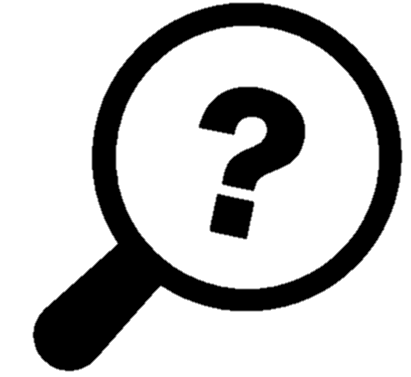 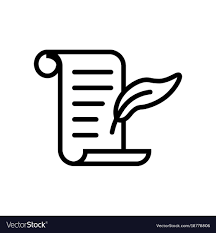 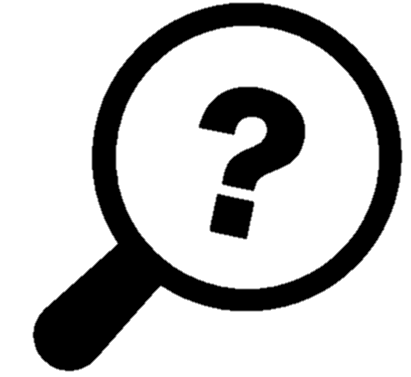 Big Question – How can we remember the Rainhill Trials?